Мониторинг знаний учащихся 11 класса ЛИТЕРАТУРА ( I полугодие)
Качество
66/83 %
Качество
94/89 %
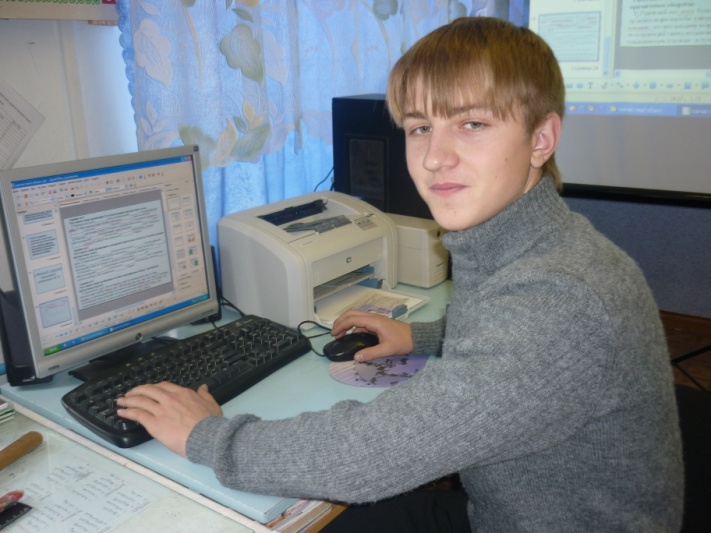 Качество 83%
Мониторинг знаний учащихся 11 класса ЛИТЕРАТУРА ( II полугодие)
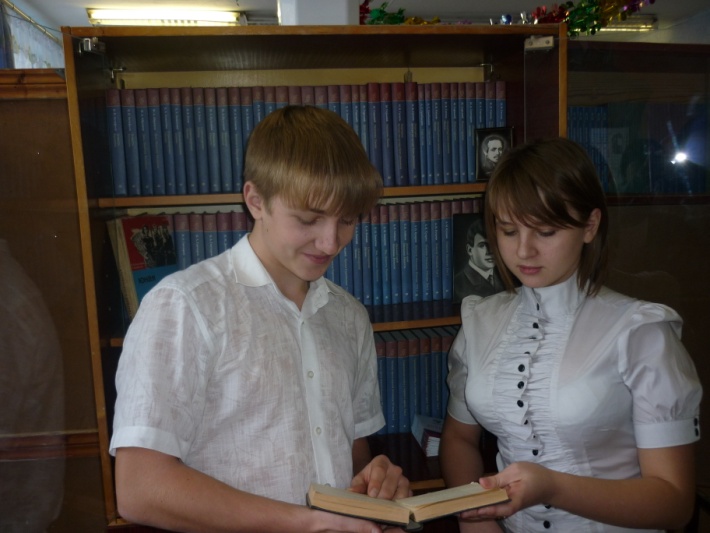 Качество 94,4%
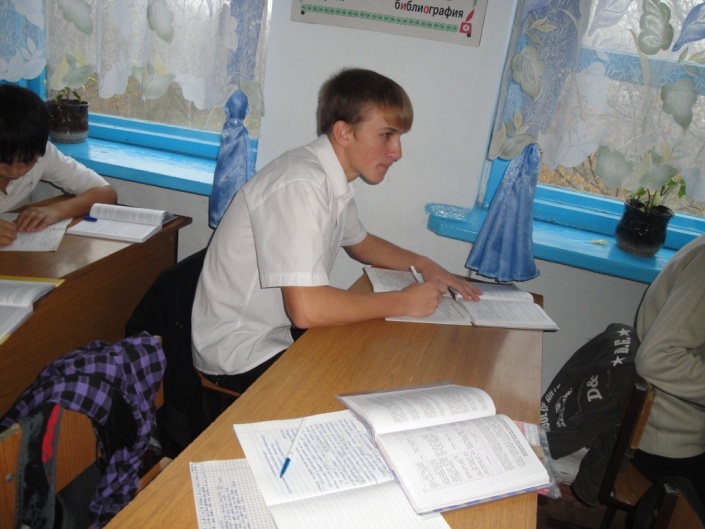 Качество 94,4%
Мониторинг знаний учащихся 11 класса РУССКИЙ ЯЗЫК (I полугодие)
Качество 89%
Качество 78%
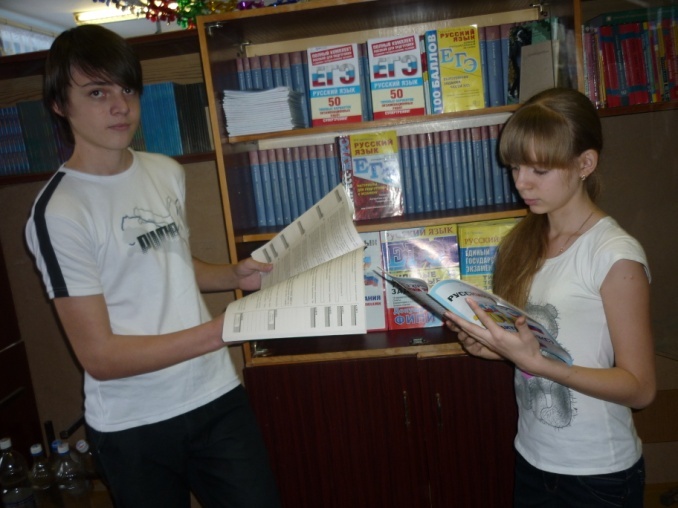 Качество 83%
Мониторинг знаний учащихся 11 класса РУССКИЙ ЯЗЫК ( IIполугодие)
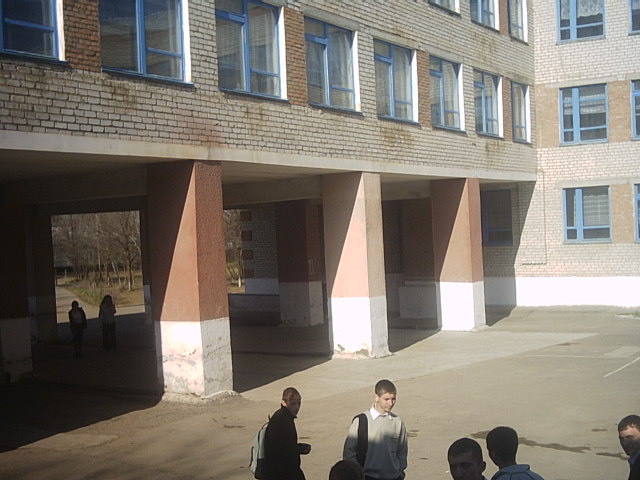 Качество 88,8%
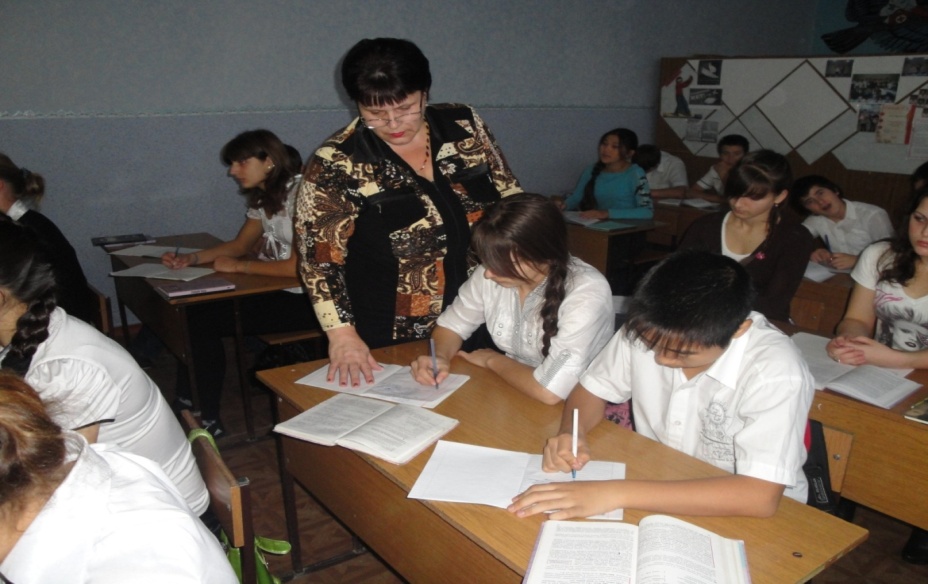 Качество 88,8%
Школа – это богатый  резерв    духовности
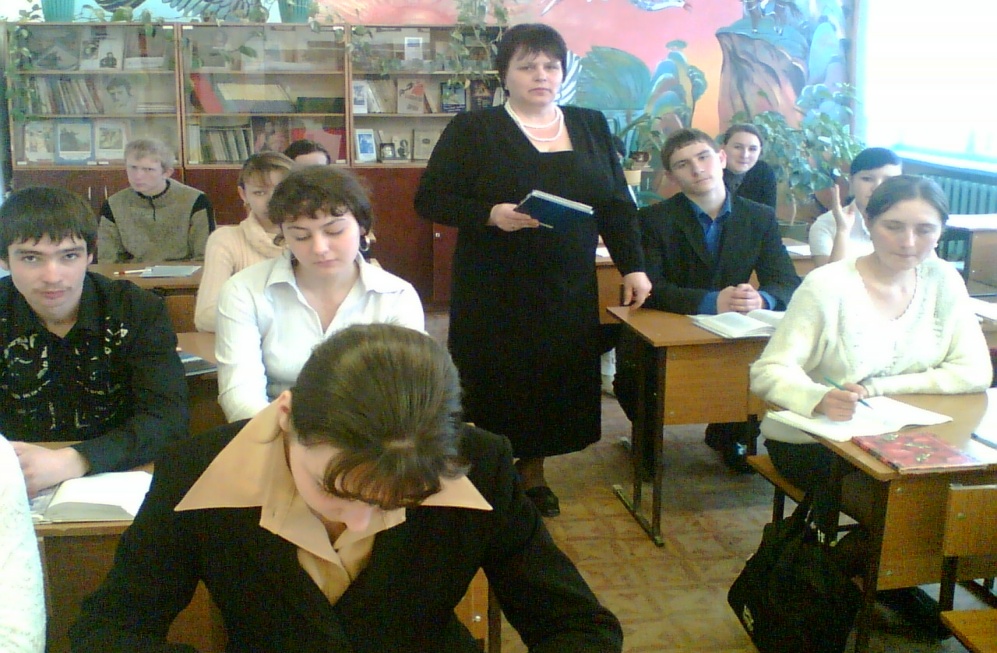 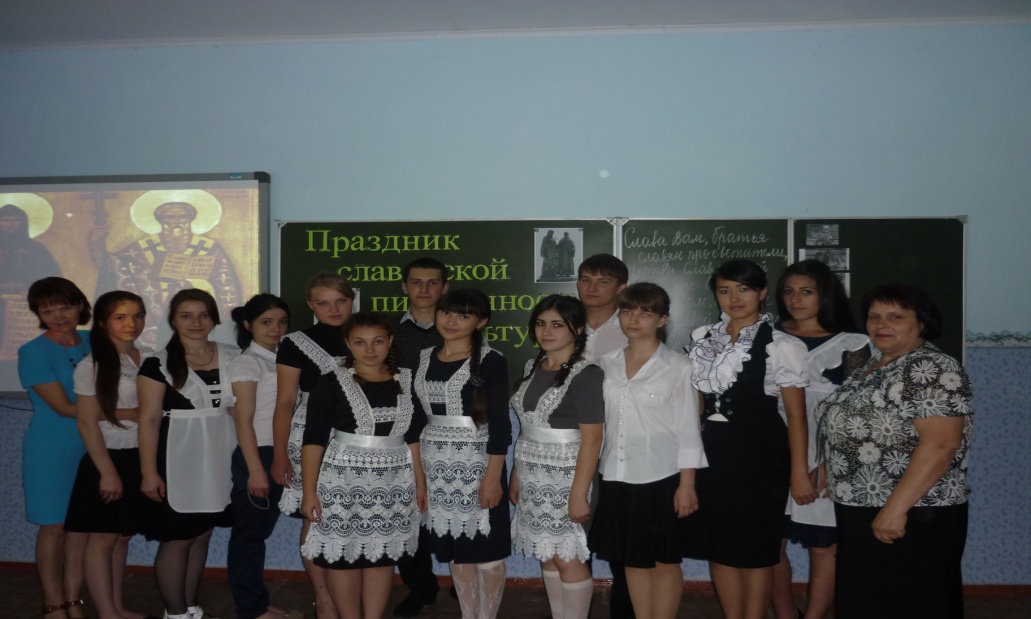 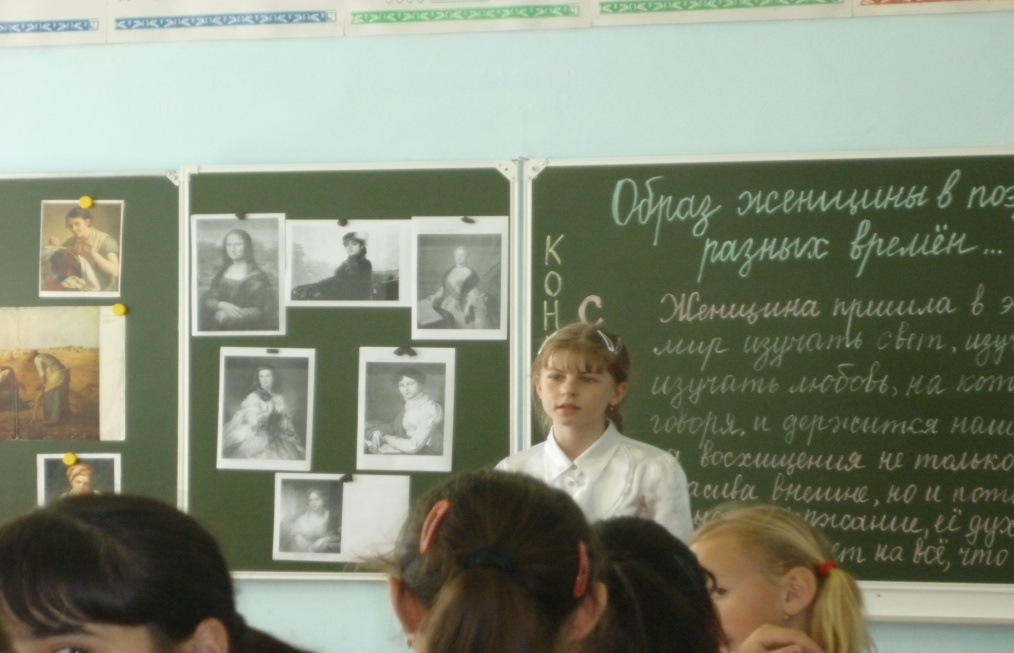 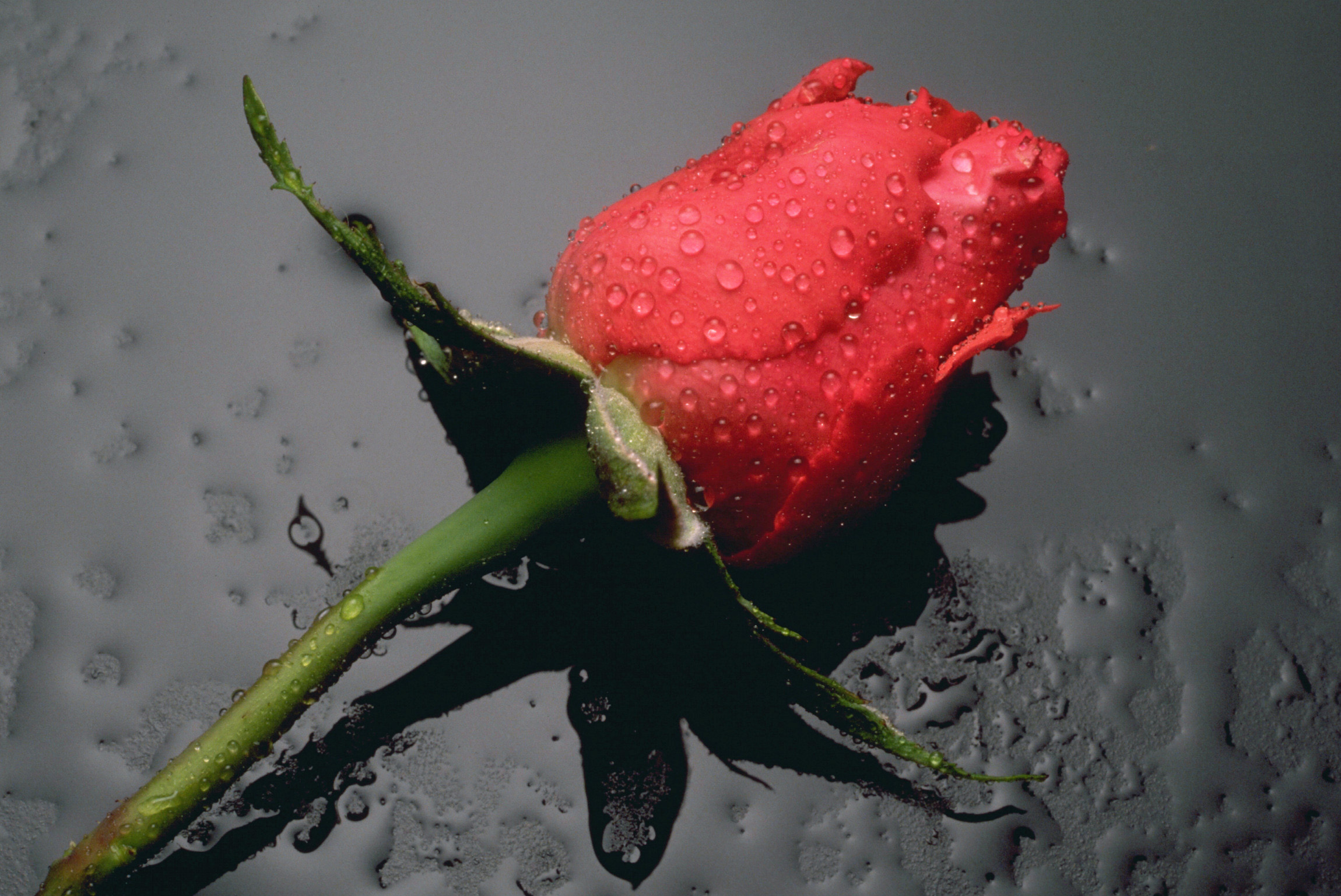 Мои пожелания...
.
Желаю вам терпения и сил,
Здоровья и любви на этом свете,
Желаю, чтоб вы  жили без забот,
Чтоб Вас любили дети на столетья.